Definition of business process
Process 1 – Treating a patient in an emergency
The patient flow through the emergency department from arrival to discharge.
Patient attending Emergency Department
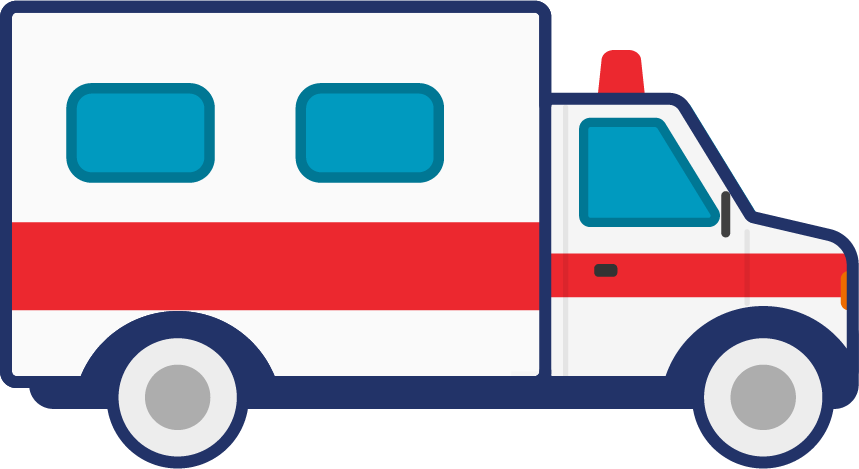 GTIN/GLN/GSRN(+SRIN)
Patient arrives via ambulance or self referral
Patient attending Emergency Department
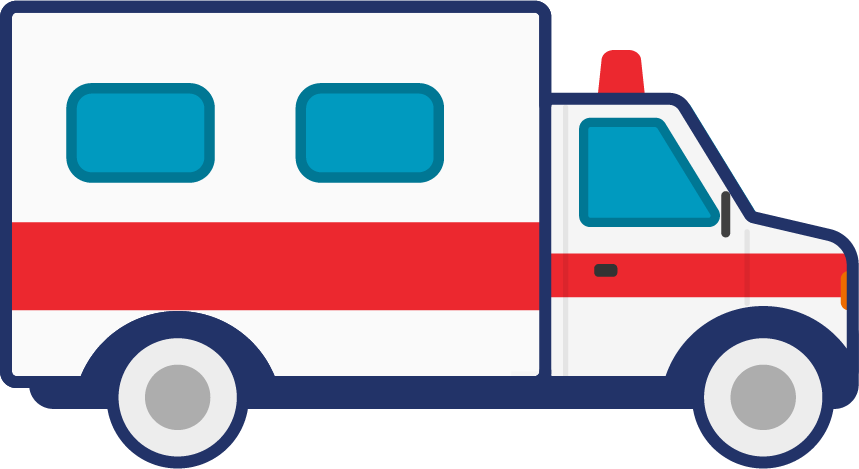 GTIN/GLN/GSRN(+SRIN)
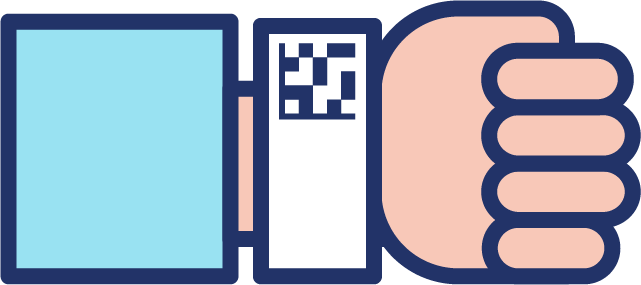 Patient arrives via ambulance or self referral
GLN/GSRN(+SRIN)
Patient’s registration takes place at Emergency Department and history of ambulance taken
Patient attending Emergency Department
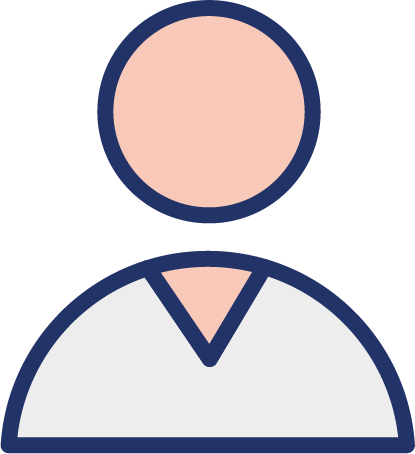 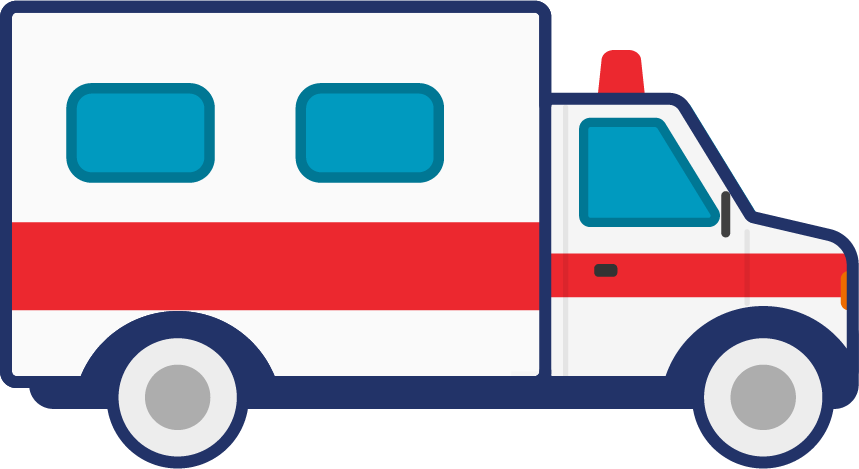 GTIN/GLN/GSRN(+SRIN)
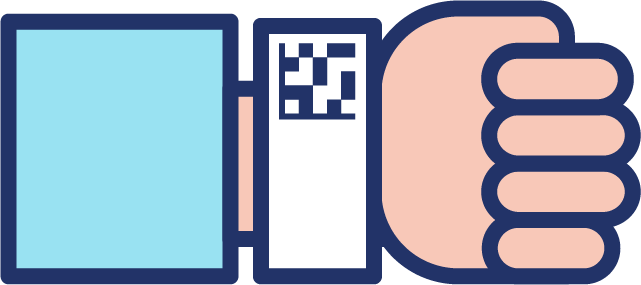 Patient arrives via ambulance or self referral
GLN/GSRN(+SRIN)
GLN/GSRN(+SRIN)
Patient’s registration takes place at Emergency Department and history of ambulance taken
Triaged and priority status documented
Patient attending Emergency Department
Physical Examination 
Monitoring of condition 
Diagnostic tests completed 
Imaging completed 
Medicines administration
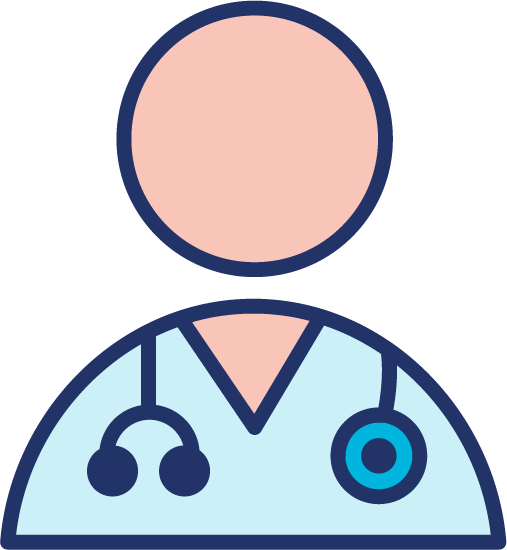 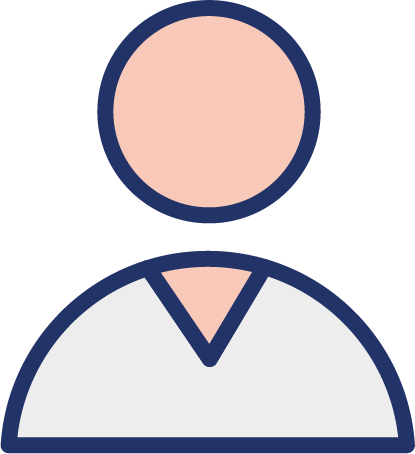 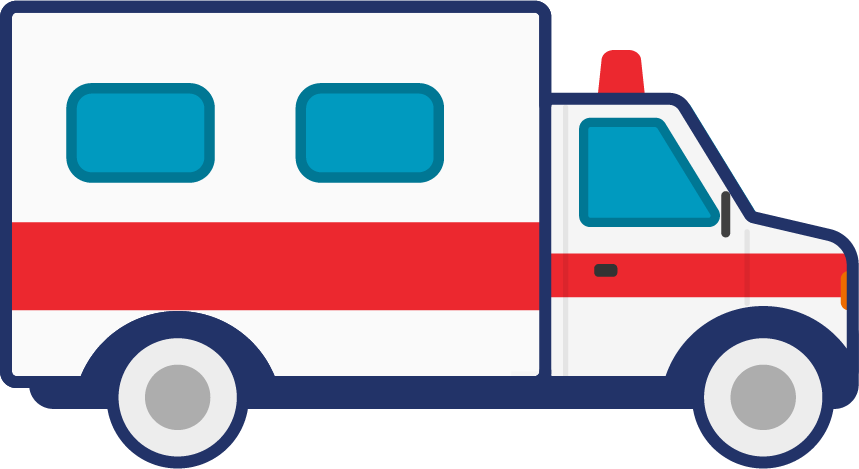 GTIN/GLN/GSRN(+SRIN)
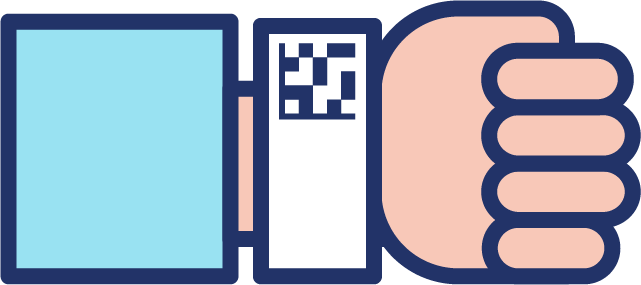 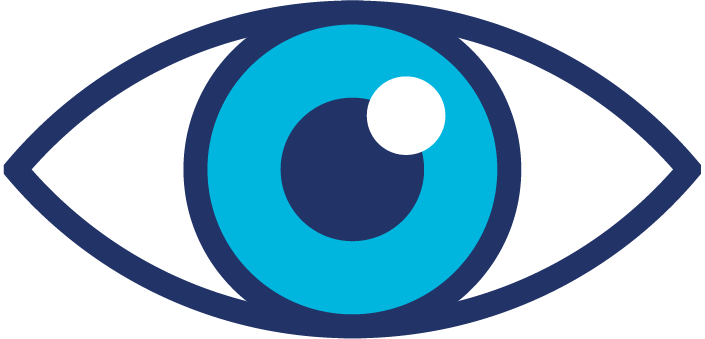 Patient arrives via ambulance or self referral
GLN/GSRN(+SRIN)
GLN/GSRN(+SRIN)
GTIN/GLN/GSRN(+SRIN)/GIAI
Patient’s registration takes place at Emergency Department and history of ambulance taken
Triaged and priority status documented
Review by HC professional
Patient attending Emergency Department
Physical Examination 
Monitoring of condition 
Diagnostic tests completed 
Imaging completed 
Medicines administration
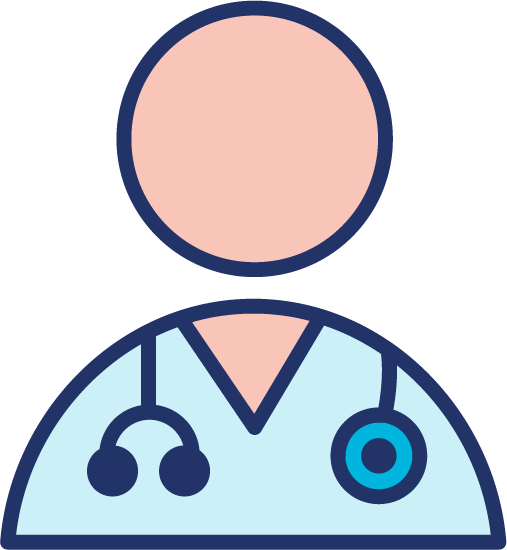 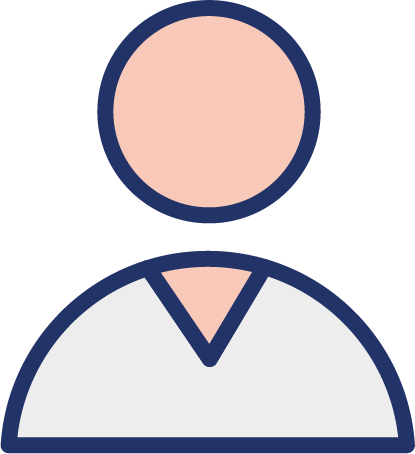 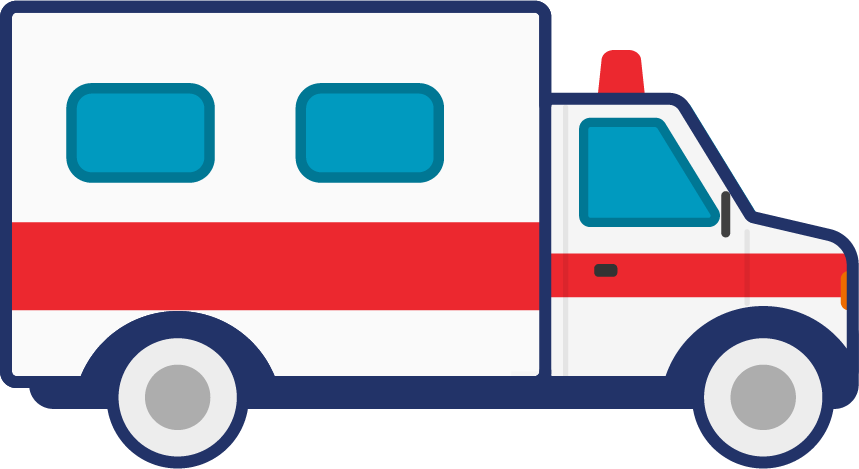 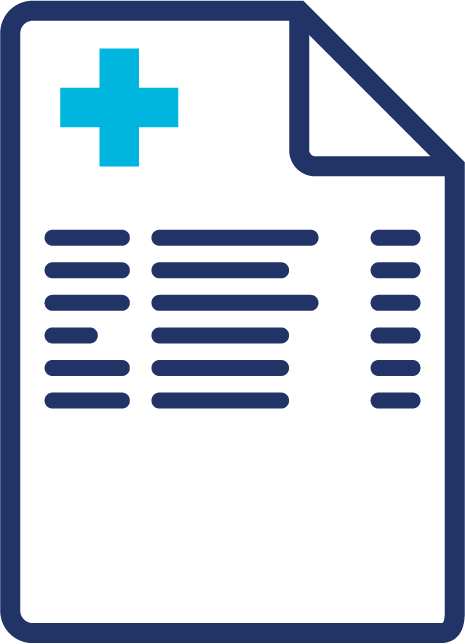 GTIN/GLN/GSRN(+SRIN)
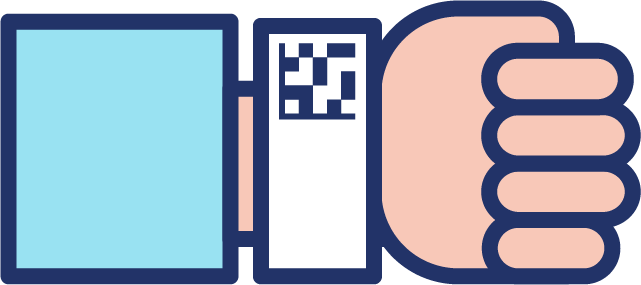 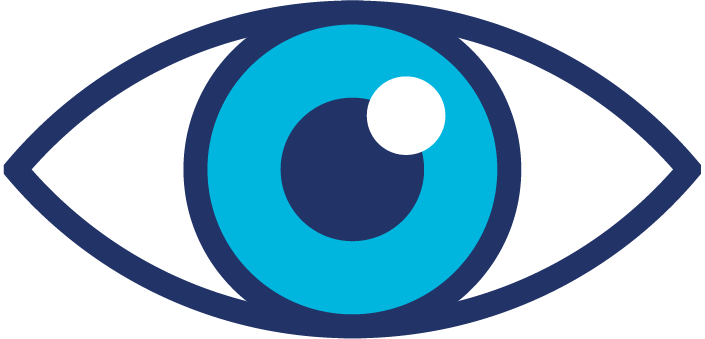 Patient arrives via ambulance or self referral
Diagnosis & treatment
GLN/GSRN(+SRIN)
GLN/GSRN(+SRIN)
GTIN/GLN/GSRN(+SRIN)/GIAI
Patient’s registration takes place at Emergency Department and history of ambulance taken
Triaged and priority status documented
Review by HC professional
Patient attending Emergency Department
Physical Examination 
Monitoring of condition 
Diagnostic tests completed 
Imaging completed 
Medicines administration
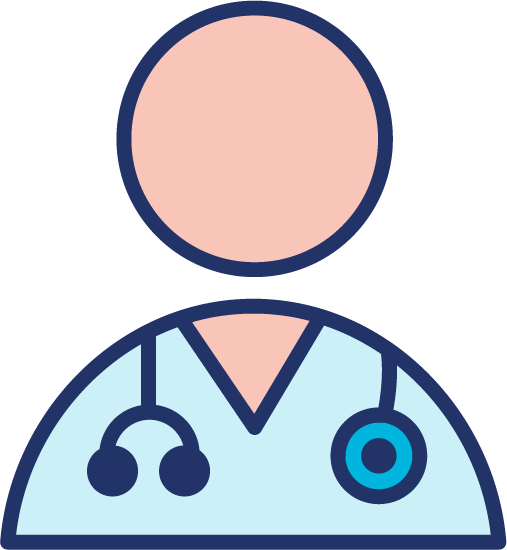 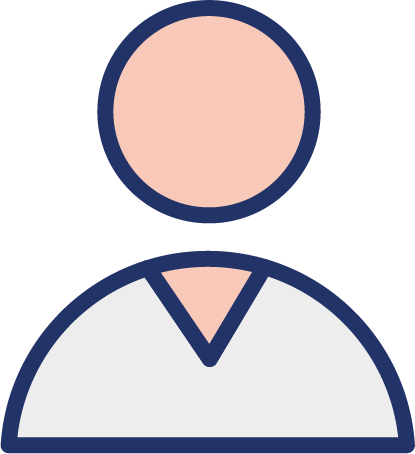 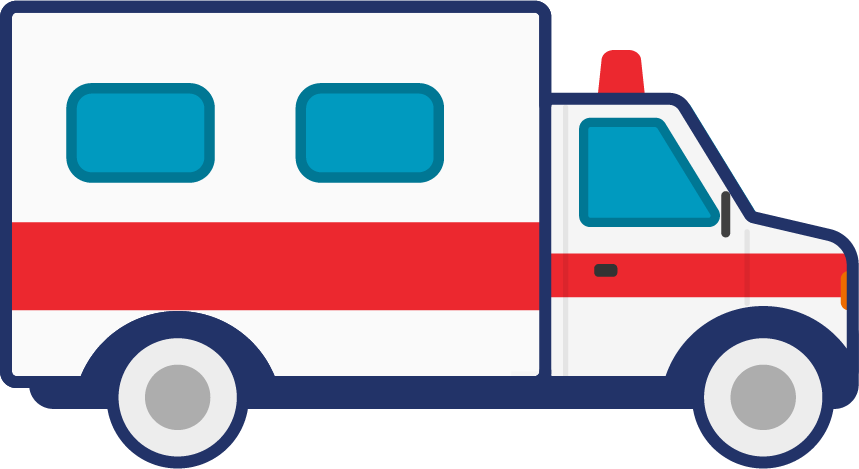 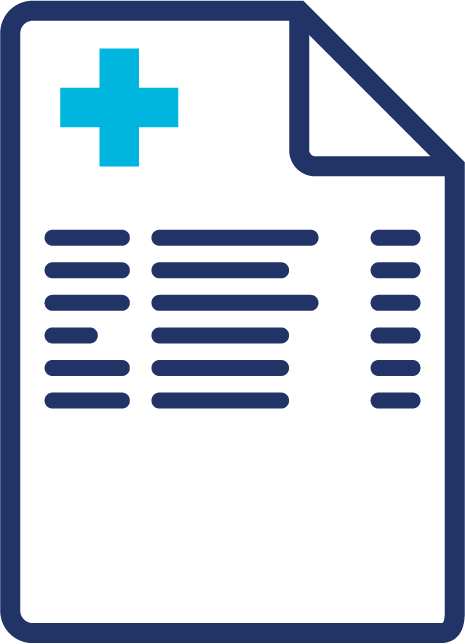 GTIN/GLN/GSRN(+SRIN)
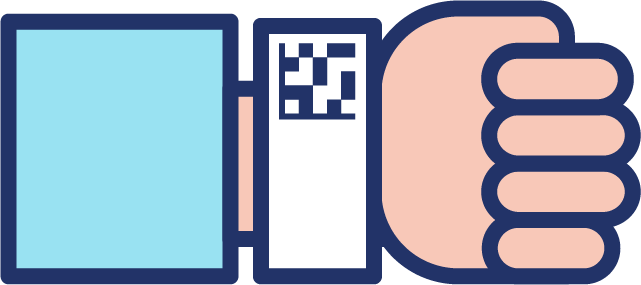 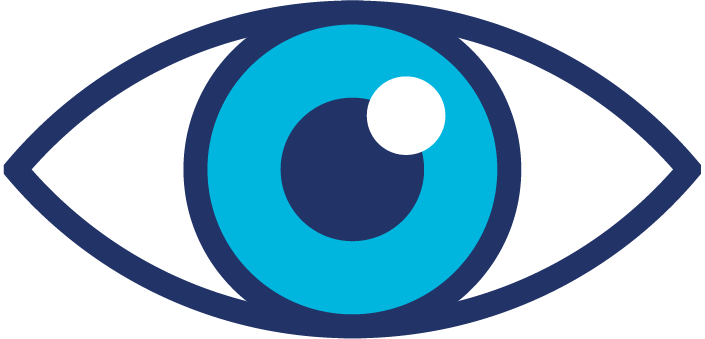 Patient arrives via ambulance or self referral
Diagnosis & treatment
GLN/GSRN(+SRIN)
GLN/GSRN(+SRIN)
GTIN/GLN/GSRN(+SRIN)/GIAI
Patient’s registration takes place at Emergency Department and history of ambulance taken
Triaged and priority status documented
Review by HC professional
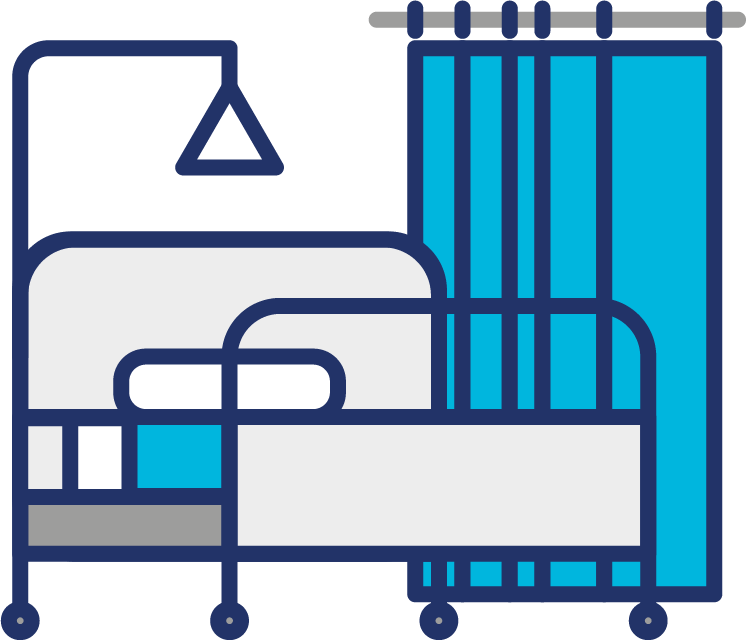 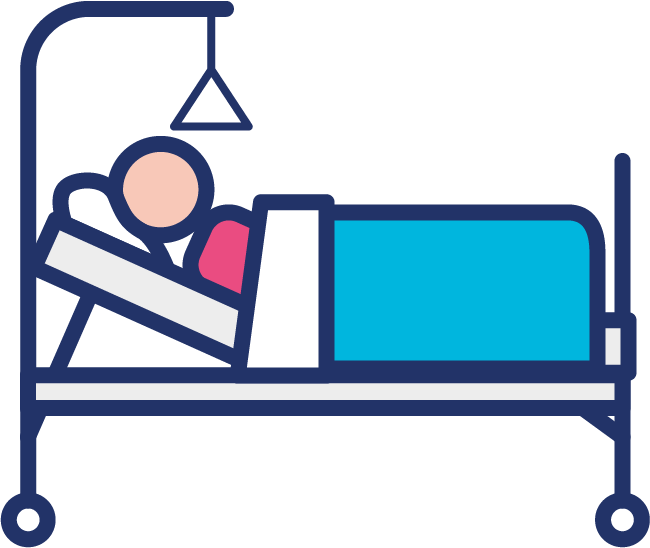 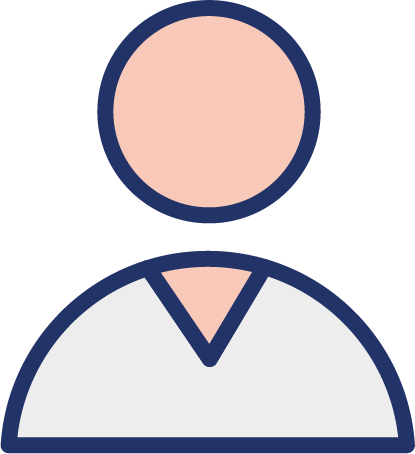 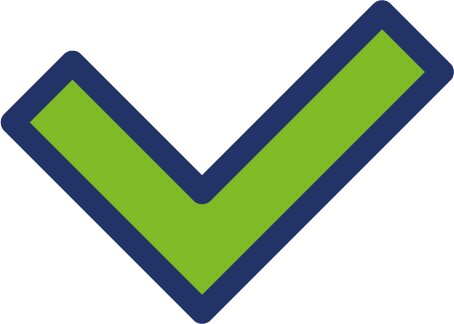 Discharge
GLN/GSRN(+SRIN)
GLN/GSRN(+SRIN)
Admitted for further treatment
Transferred to another hospital  for further treatment
Benefits
Clinical
Non clinical
Positive patient identification supported by patient wristband resulting in reduction of errors  
Visibility of patient location and severity of illness 
Visibility of available locations to admit patients to manage ambulance release 
Accurate data capture from medical devices, medicines and consumables captured at point of care ensuring accurate records to accompany the patient throughout the pathway 
Less time spent looking for equipment
Assurance of adequate stock levels for unplanned demand and automated replenishment
Visibility of locations that require cleaning for re use 
Reduction in time spent completing manual stock checks 
Less time tracing equipment that requires maintenance to be carried out